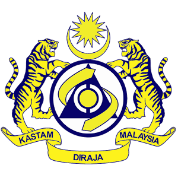 Briefing on Updated Status of uCustoms at Johor
15th August 2018
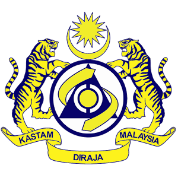 AGENDA

Development Method According to Release 1 until Release 5
uCustoms Release 3 Current Status
Pilot Port Klang
Achievement Engagement and Training at Port Klang
Challenges and Impacts
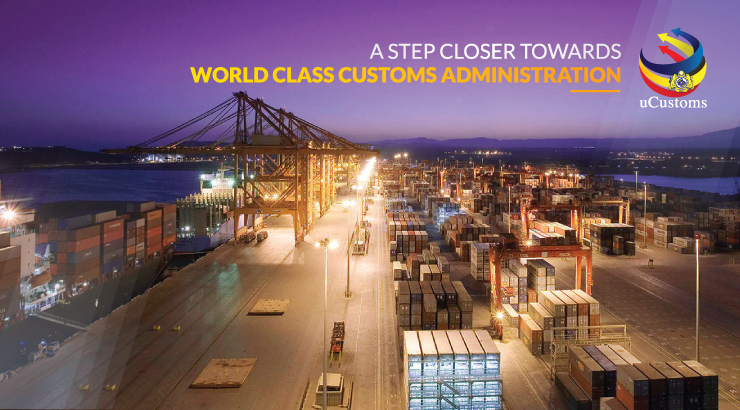 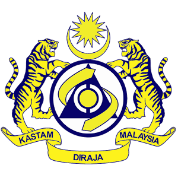 Development Method According to Release 1 until Release 5
1
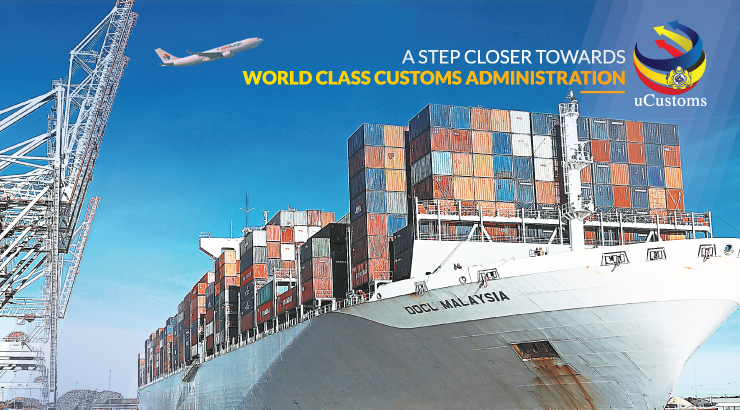 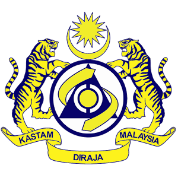 uCustoms as a Whole
Aims to unify multiple systems and processes onto one platform
Fingertips, anytime, anywhere, any device
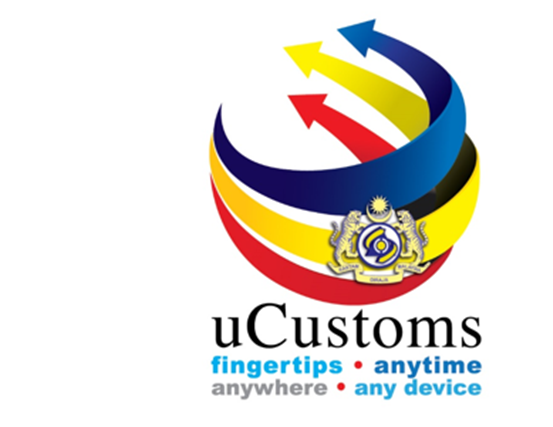 Cross Borders Regulatory Agencies (CBRA)  
Trade community
No process manually 
Cost Savings
Design various processes affecting different parties 
Take into account holistic needs
Provide consistent operating procedures throughout Malaysia
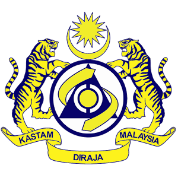 Value Added in uCustoms
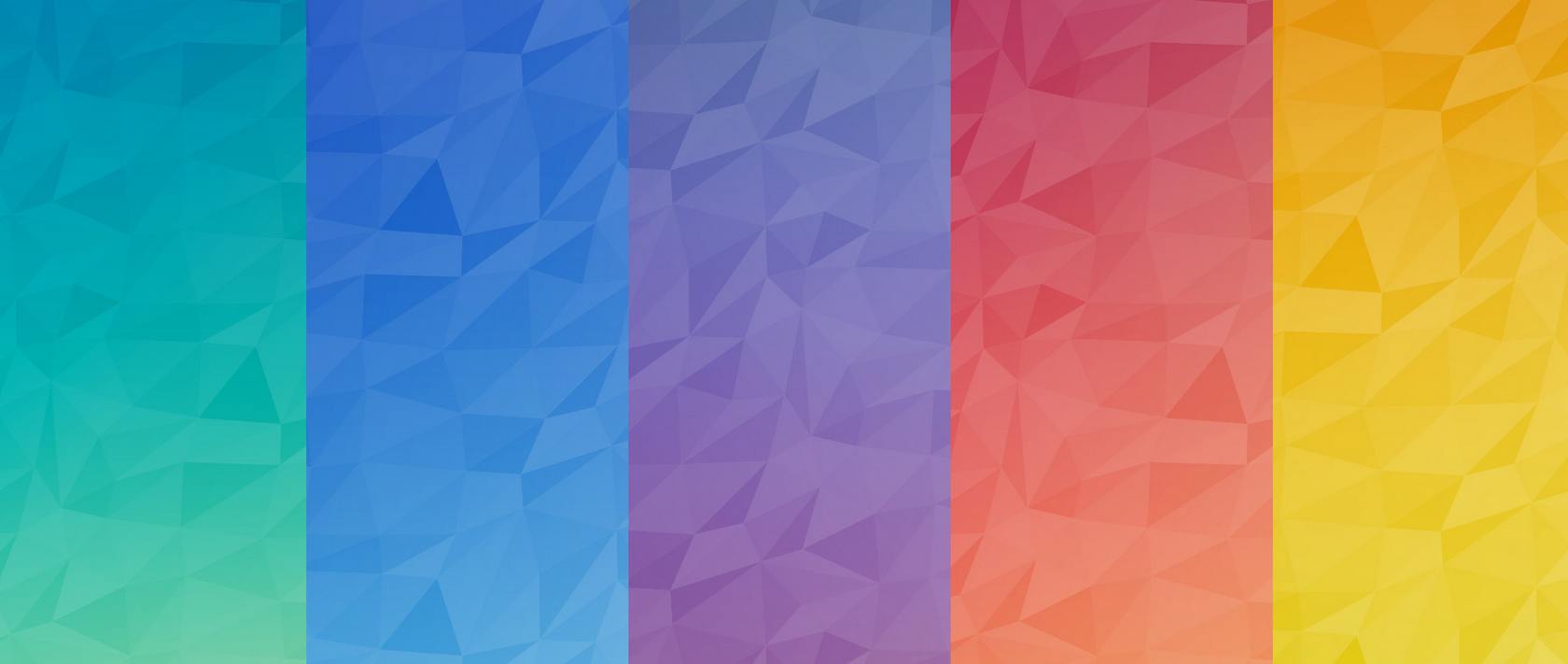 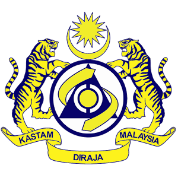 System Delivery Approach
Big Bang
Released
Delivery changed from Big Bang to Released Approach, comprising of 5 release and 1 Supporting Application Delivery and Implementation
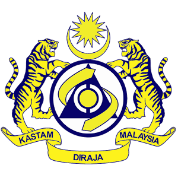 Implementation of uCustoms By Release
30th October 2018
30th June 2018
30th October 2017
15th  July 2017
31st March 2018
17th Mac 2017
Pilot End to End Clearance All Scenarios
Sea: All Traders, Selected Location

Air : All Traders, Selected Location

Land : Selected Traders (JOHOR BAHRU, PADANG BESAR)

Acceptance Port Clearance:
Enforcement, Legal Affairs (Relevant Scenarios)

Port Clearance Audit:
End-to-End Scenarios
Rollout:
End to End Clearance 
Sea, Air and Land Mode

Port Clearance:
Audit, Enforcement and Legal Affairs
Permit Module for 28 agencies on NSW myCOO

ALL TRADERS, ALL LOCATION
CRs with no sign off requirements

Mobile Application –
Auto-gate, passenger assessment, mobile generic

MIS – 10 reports per module
Business Intelligence
Selected Severity 5 IRs
SUPPORTING APPLICATION
Pilot Sea Mode:
End to End Clearance for All Scenarios – All Traders and Selected Location:
WEST PORT, NORTH PORT, SOUTH PORT

Pilot Air Mode
End to End Clearance
Selected Scenarios
Selected Traders
Selected Location : KLIA, KLIA2, PENANG, SUBANG
Pilot Sea Mode:
End to End Clearance for Normal Import Export – Selected Scenarios

Selected Traders
Selected Location : WEST PORT
Pilot Registration of users and Agents

WESTPORT
RELEASE 1
RELEASE 2
RELEASE 3
RELEASE 4
RELEASE 5
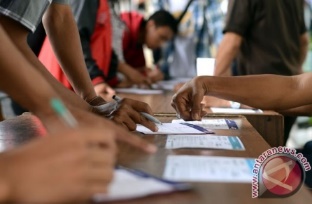 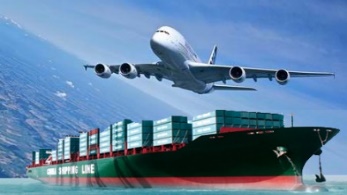 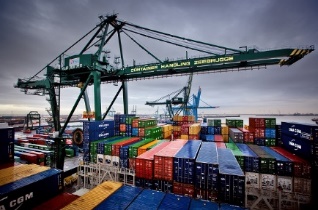 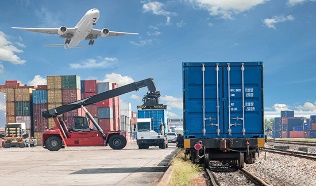 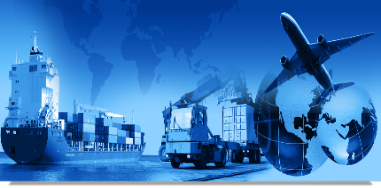 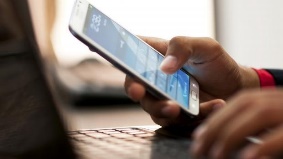 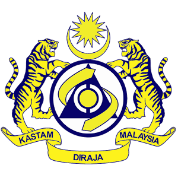 1 Scenario Involved in Release 1
1. Registration
17th Mac 2017
Pilot Registration of users and Agents

WESTPORT
RELEASE 1
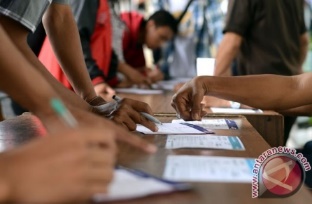 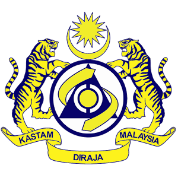 Registration Statistics for Release 1 & 2
SELANGOR SHIPPING AGENTS AS PER 7 MAY 2018
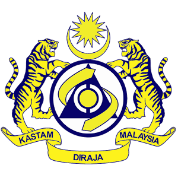 Registration Statistics for Release 1 & 2
SELANGOR FORWARDING AGENTS AS PER 7 MAY 2018
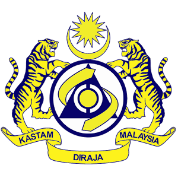 Registration Statistics for Release 1 & 2
SELANGOR DIRECT USER AGENTS AS PER 7 MAY 2018
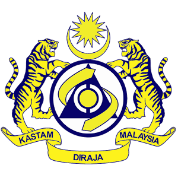 14 Scenarios Involved in Release 2
1. Manifest submission (Ship Clearance (Vessel Reg.) + Cargo)
2. Import - With permit, no exemption
3. Import - With permit, with exemption
4. Import - No permit, no exemption, non-dutiable
5. Import - No permit, with exemption, non-dutiable
15th  July 2017
6. Import - No permit, no exemption, dutiable (with payment)
7. Import - No permit, with exemption, dutiable (with payment)
8. Import - No permit, with exemption, dutiable (with payment) and Surety for License Generic
9. Export - With permit, no exemption
10. Export - With permit, with exemption
Pilot Sea Mode:
End to End Clearance for Normal Import Export – Selected Scenarios

Selected Traders
Selected Location : WEST PORT
RELEASE 2
11. Export - No permit, no exemption, non-dutiable
12. Export - No permit, with exemption, non-dutiable
13. Export - No permit, no exemption, dutiable (with payment)
14. Export - No permit, with exemption, dutiable (with payment)
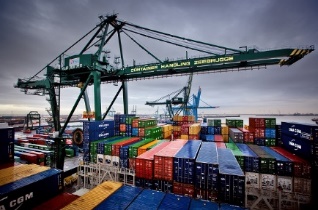 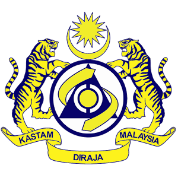 OGA/PIA
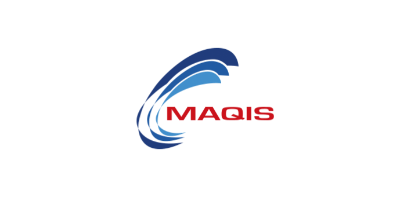 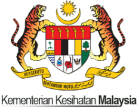 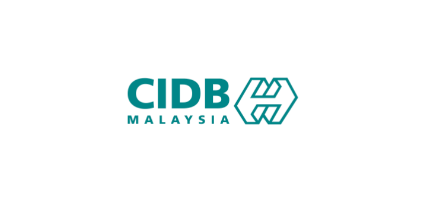 Service Provider (SP)
Stakeholders
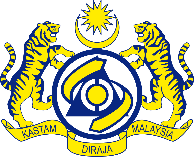 Royal Malaysian Customs Department (RMCD)
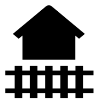 DNT
EDARAN
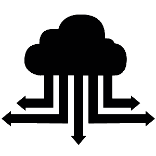 Port Operator
Port Authority
Jabatan Laut Malaysia (JLM)
Bank
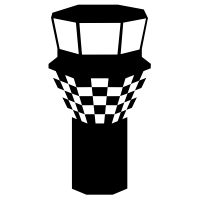 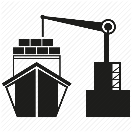 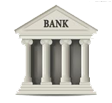 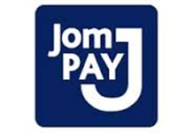 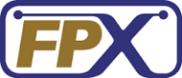 Users
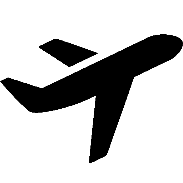 Hauliers
Shipping Agent
Freight Forwarding Agent
Forwarding Agent
Traders
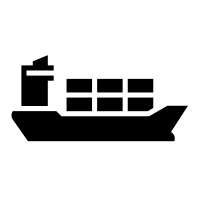 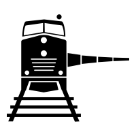 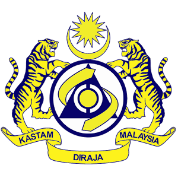 uCustoms Release 3 Current Status
2
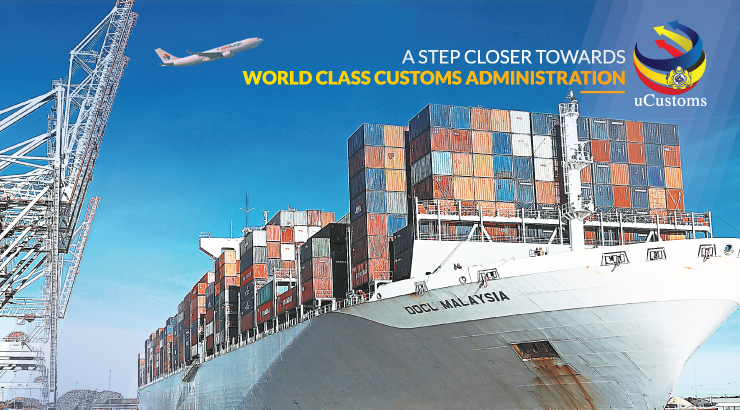 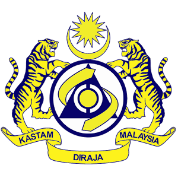 Scope on Release 3 - Modules
30th October 2017
Inspection
Registration
(Port)
Broker Affairs
Licensing
(Port)
Cargo
(Manifest,
Tracking)
Ship Clearance System (SCS)
Assessment
Declaration (Import, Export)
Integrated Tariff - Exemptions
Pilot Sea Mode:
End to End Clearance for All Scenarios – All Traders and Selected Location:
WEST PORT, NORTH PORT, SOUTH PORT

Pilot Air Mode
End to End Clearance
Selected Scenarios
Selected Traders
Selected Location : KLIA, KLIA2, PENANG, SUBANG
Surety
Financial Accounting System (FAS) - General Ledger (GL)
Payment
FAS - Accounts Payable (AP)
Integrated Tariff Management
(Classification)
Integrated Tariff - Rulings and Appeals
Resource Planning
Permit Management
Accounting
(Billing)
RMS - Cargo Targeting System (CTS)
(Profiling)
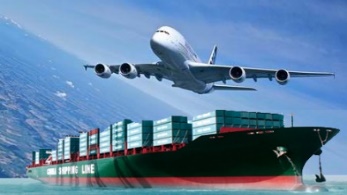 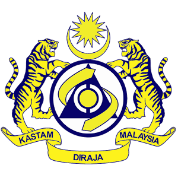 Scope on Release 3
11 Scenarios
29 Agencies
16 Permit Types
Various Internal & External Stakeholders
11 Integration Points
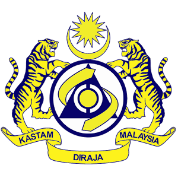 11 Scenarios Involved
1. Ship Clearance Module
2. Cargo Module – SEA Mode with General Compound
3. Sea Import (K1 source BL) – with or without Permit and with AEO status
4. Sea Import (K1 source BL) – with Permit and CBRA Approval and quota
5. Sea Import (K1 source BL) – Dutiable, with Permit, License to use jetty plus anti-dumping duties
6. Sea Import (K1 source BL) – Dutiable, with Permit plus safeguard duties
7. Sea Import (K1 source BL) – Dutiable with MIDA Exemption
8. Sea Import (K1 source BL) – Dutiable with Treasury Exemption (MOF)
9. Sea – Transit DMP6 (Daftar Muatan Pindah) between ports (Northport, Westport)
10. Sea – Transit K8 import (run inbound first the outbound for warehouse)
11. Sea – Transit K8 Export (run inbound first then outbound for warehouse)
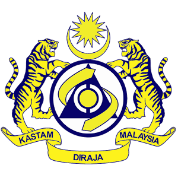 Agency that Involved in Release 3 (PIA)
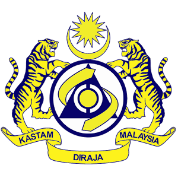 Agency that Involved in Release 3 (PIA)
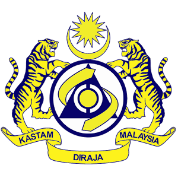 Agency that Involved in Release 3 (OGA)
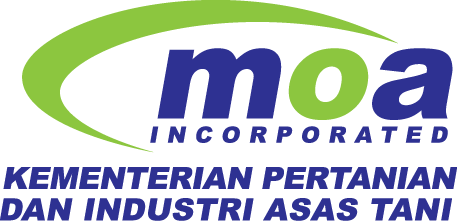 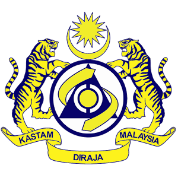 Agency that Involved in Release 3 (OGA)
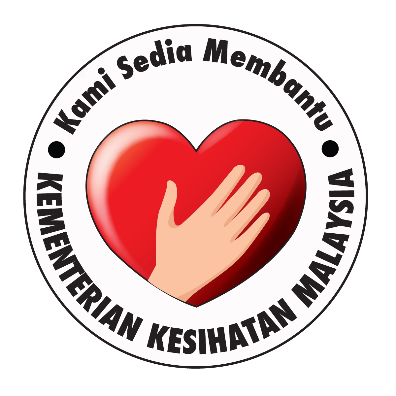 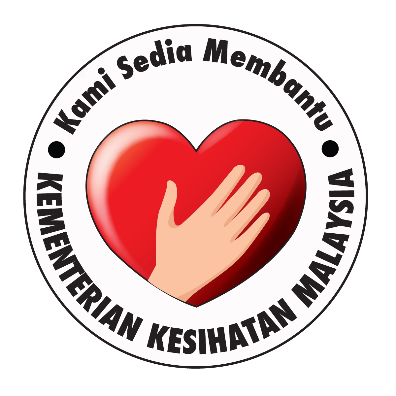 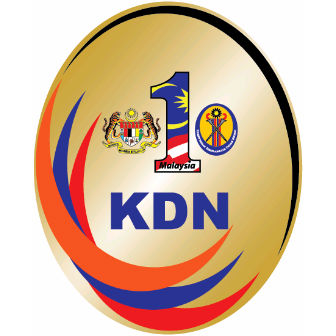 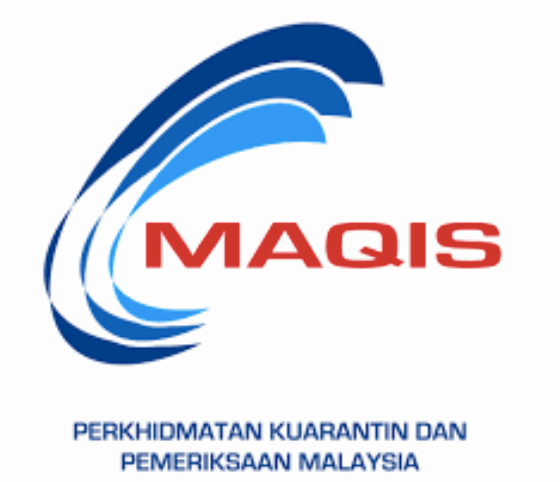 The Text Publication and Quranic Text Control Division, Ministry of Home Affairs
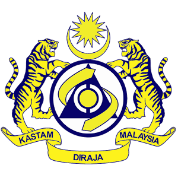 Agency that Involved in Release 3 (OGA)
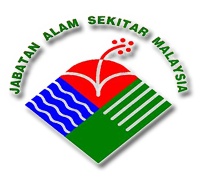 Commissioner of Heritage (Peninsular)
Ministry of Domestic Trade, Co-operative and consumerism (KPDNKK)
Department of Veterinary Services (DVS)
Air Division, Department of Environment (DOE)
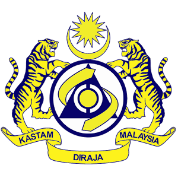 Agency that Involved in Release 3 (OGA)
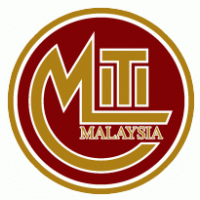 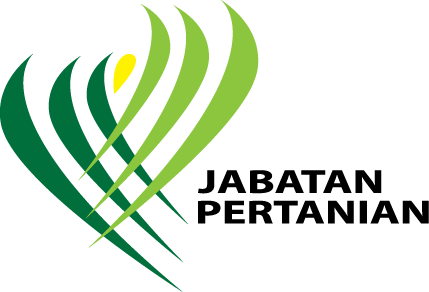 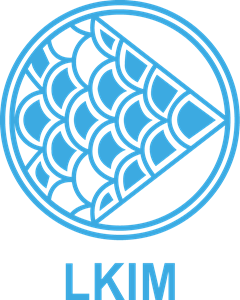 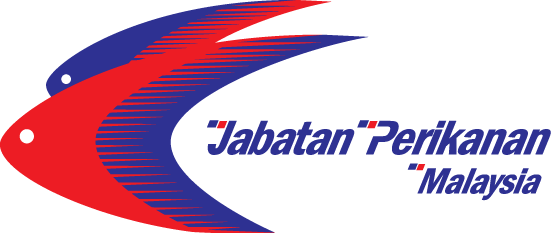 Department of Fisheries (DOF)
Ministry of International Trade and Industry (MITI)
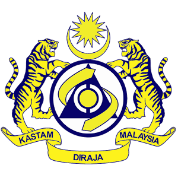 Agency that Involved in Release 3 (OGA)
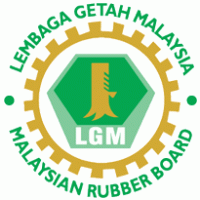 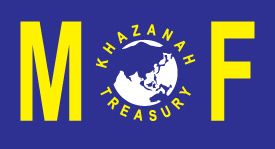 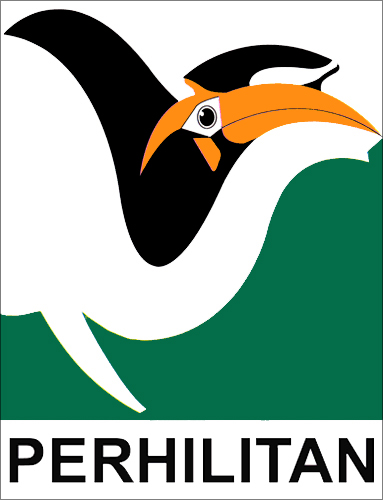 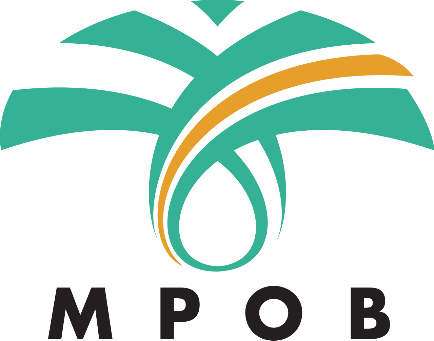 Department of Wildlife and National Parks
Malaysian Palm Oil Board
Malaysia Rubber Board
Ministry of Finance (MoF) – gaming machines
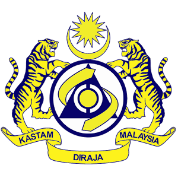 Agency that Involved in Release 3 (OGA)
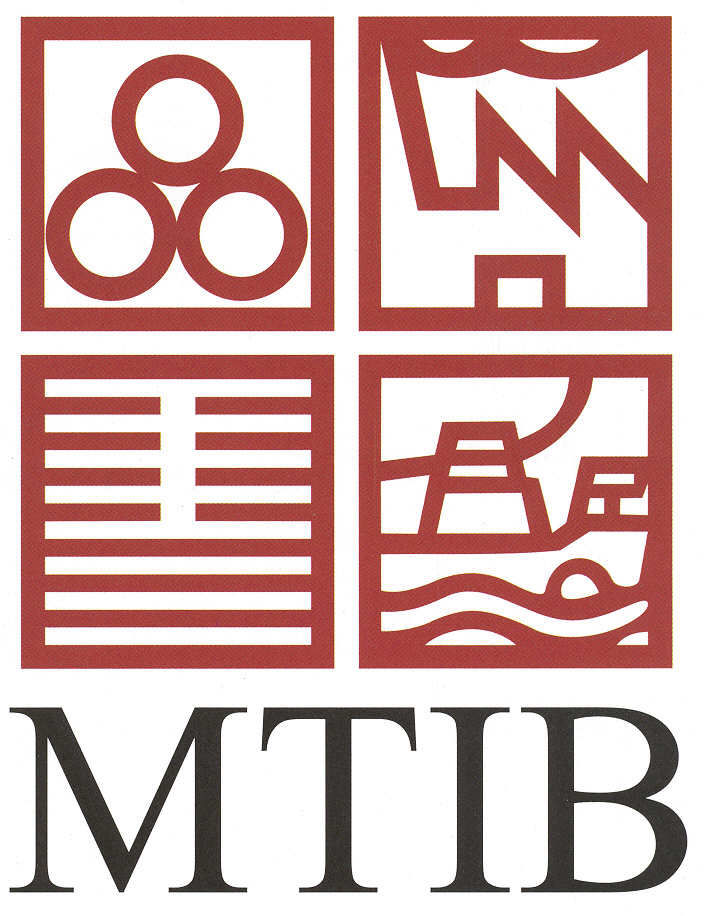 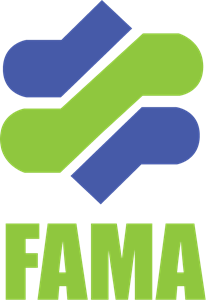 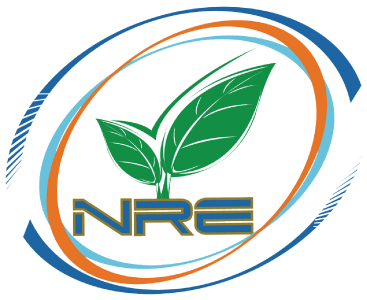 Federal Agriculture Marketing Authority Peninsular (FAMA)
Malaysian Timber Industry Board (MTIB)
Lands and Mines Office, Ministry of Natural Resources and Environment (NRE)
Ministry of Domestic Trade, Co-operative and consumerism (Toys and Primary Battery) - KPDNKK
Import Permit for Scheduled Wastes
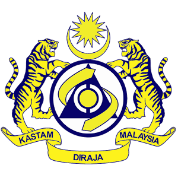 Permit Types / Names
Export Permit for Scheduled Wastes
Import Clearance Letter for Non-Scheduled Wastes (Chemical)
Import Clearance Letter for Non-Scheduled Wastes (Others)
Import Clearance Letter for Non-Scheduled Wastes (Used Electrical and Electronics Engineering (EEE))
Export Clearance Letter for Non-Scheduled Wastes (Chemical)
Export Clearance Letter for Non-Scheduled Wastes (Others)
Export Clearance Letter for Non-Scheduled Wastes (Used EEE)
Import Permit of Registered Pesticides
Import Permit for Education & Research:
Analytical Standard
Sample for registration
Sample of research
Certificate of Approval (Import)
Certificate of Approval  Exemption (Import)
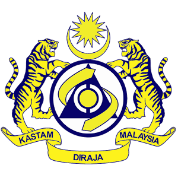 Import Permit HCFC for DOE Air Division
Permit Types / Names
Export Permit HCFC for DOE Air Division
Import Permit (AP) for National Solid Waste Management
Export Permit for Department of National Heritage (DONH) - Peninsular
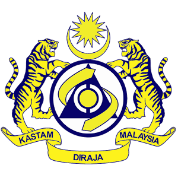 Stakeholders Involved
VESSEL REGISTRATION
MANIFEST SUBMISSION
DECLARATION SUBMISSION
ASSESMENT
INSPECTION
PAYMENT
RELEASE
END TO END CLEARANCE PROCESS 11 SCENARIOS
Pre-Arrival Declaration
Pre-Arrival Clearance
Online Payment
Integrated Permit
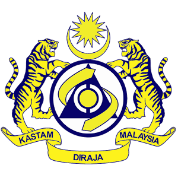 Key Features
Online Appointment Setting
Self Duty Assessment
Multiple Agency Inspection by a Single Team (SIAT)
Centralized Clearance Process (NCC)
Standardized Ship Clearance Number (SCN)
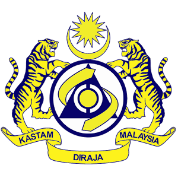 Integration Points
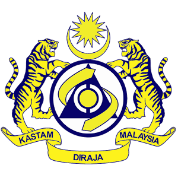 Pilot 
Port Klang
3
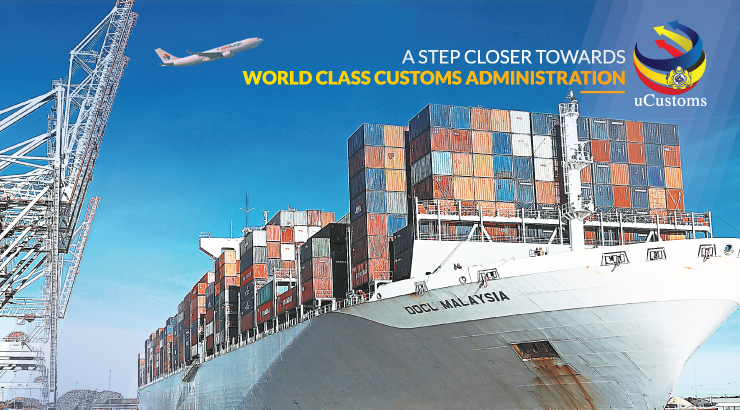 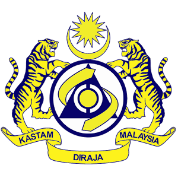 Pilot Port Klang
18/05
01/05
01/06
R3 Application Readiness, Testing and Production Deployment
uCustoms R1, R2 and R3 System Ready
R3* System Training
R3 Engagement & uCustoms Readiness Briefing
uCustoms Go Live 1st June 2018 Port Klang
R3 Readiness of User Guide, SOP & Training Material
R3 Training Kastam Negeri,
Opera t I on
  Ready
Engagement with AFAM
Engagement and Training PIA
R3 Training to Kastam HQ (NCC, CCC, BTM,PERTEK)
Engagement with SAM & FF Community
Engagement With Port Operators and Port Authority
R3 Training to Westport, Northport and LPK
Engagement and Training for OGA
Engagement with FA/Traders
R3 Training SAM & FF
R3 Training SAM & FF Session 2
Identification of Pilot Stakeholders for R3
Engagement with SP
R3 Training to FF/SA
R3 Training to FF/SA Session 2
Operational Briefing to Stakeholders
R3 Training to FA  & Traders
R3 Training to FA / Traders Session 2
Awareness Notices for Registration, and Usage of uCustoms at Port Klang
R3 Training to Haulier Session 2
R3 Training to Hauliers
Continuous Registration of Stakeholders in uCustoms
System Ready for Go-Live
*R3 Training may covers the New CR and R3 Modules on Manifest, Declaration, FAS and Payments
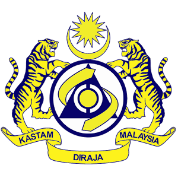 Achievement 
Engagement and Training 
at Port Klang
4
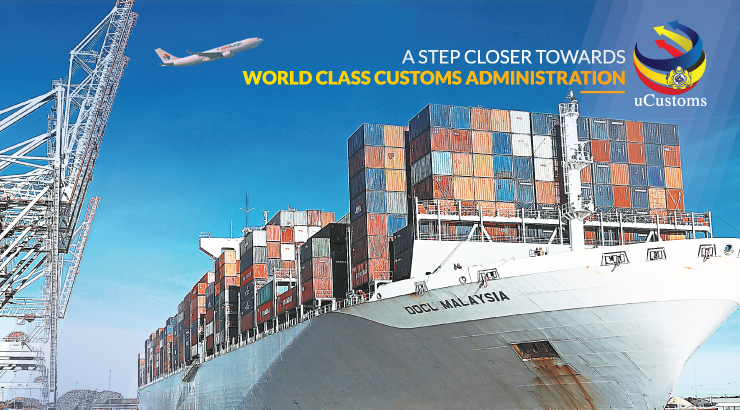 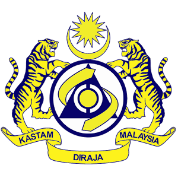 Port Klang Go-Live Completed Engagement Session
Session completed
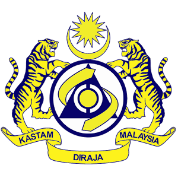 Port Klang Go-Live Completed Demo Session
Session completed
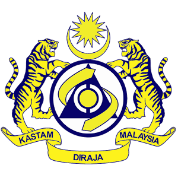 Achievement Memories
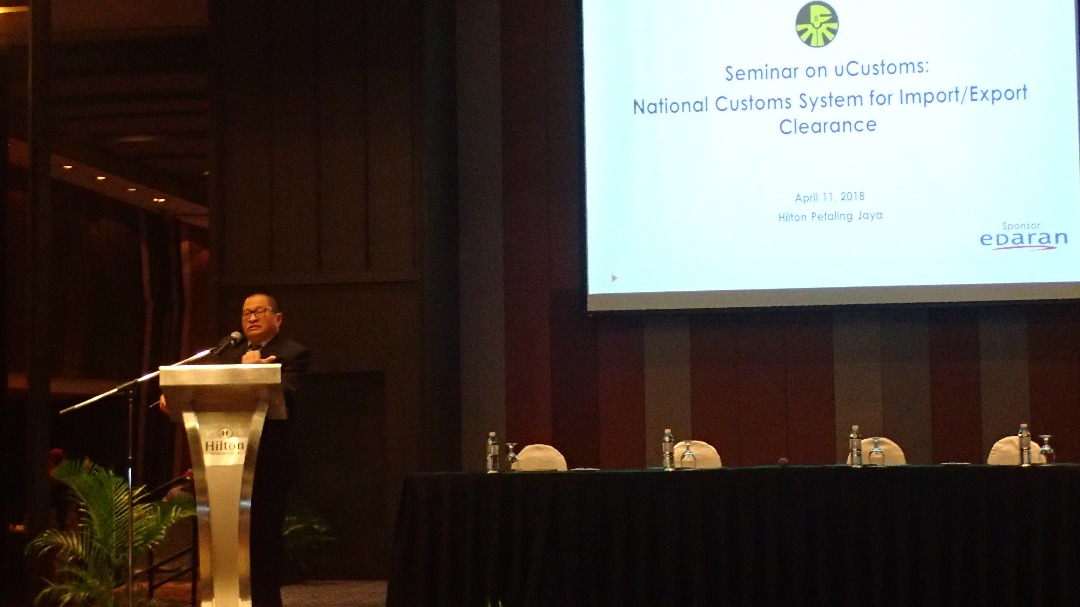 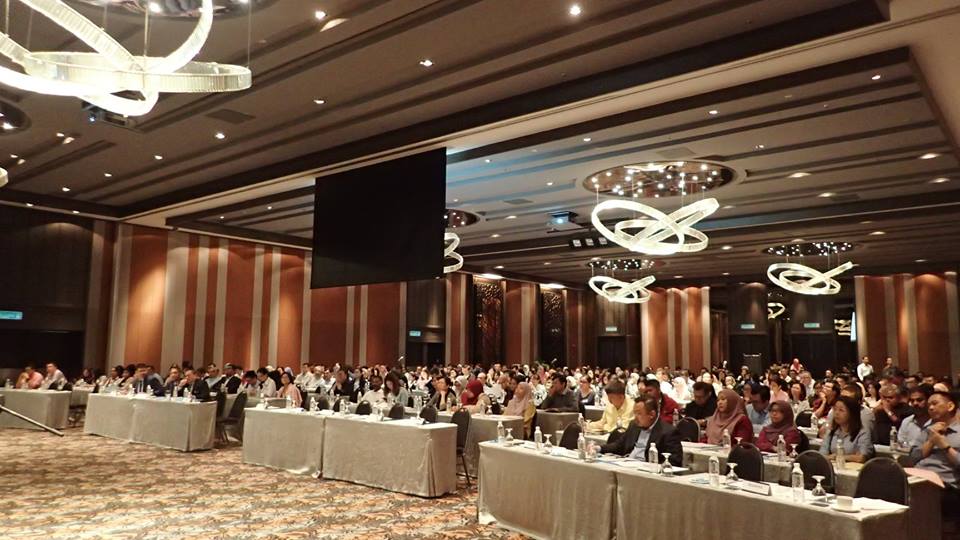 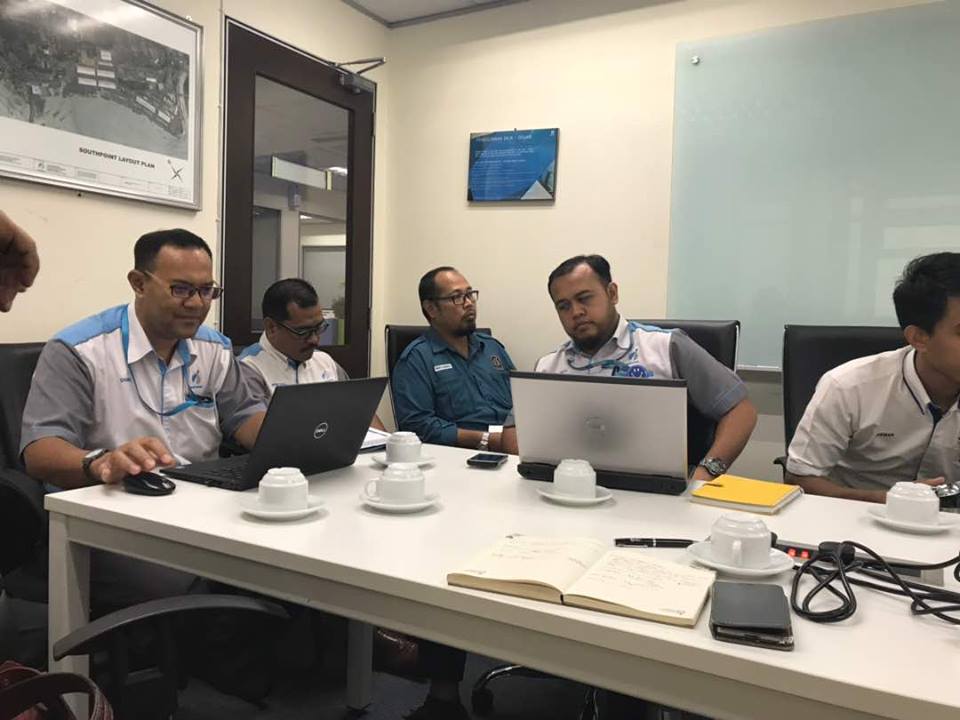 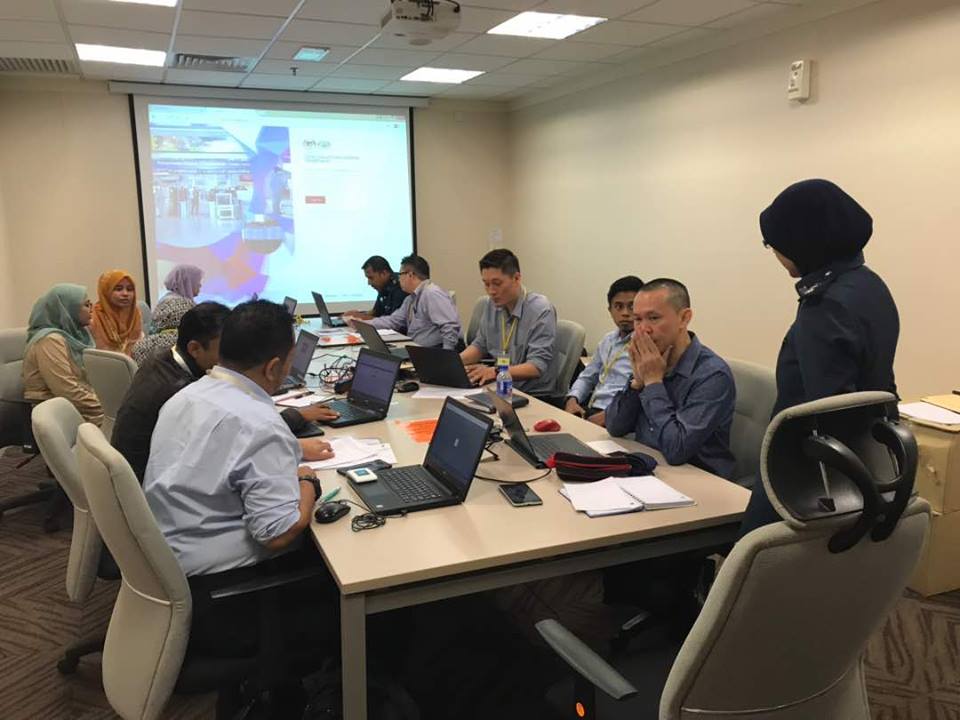 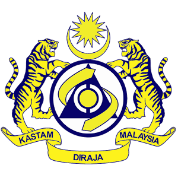 Challenges and 
Impacts
5
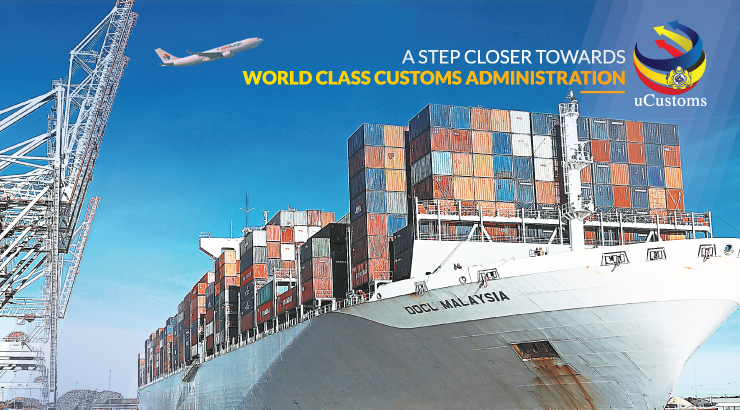 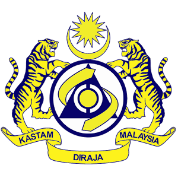 Challenges and Impacts
Significant New Operational Requirement
Stakeholder Readiness
Commitment from External Stakeholders
Unforeseen operational gap after R3 Go Live 13.12.2017
Poor Participation in engagement programme
Sense of ownership of stakeholders
Insufficient Resources
Significant time and changes  required to accommodate new requirements and  “wish lists” after UAT
Resulted
Requires significant customization and Effort
Resulted
Low usage
Resistance from Key Stakeholders
Required heavy customisation
Increased in development period and man-power
Low usage
Resistance from Business Communities
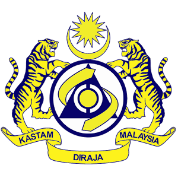 Thank You